Global Café　2018
OPU Graduate School of Nursing, Globalization Project
Call for Undergraduate & Graduate students and faculty
What is Global Café?
Contents:
Talk freely about yourself and your research theme in English
Prepare Presentation for International Academic Meeting
Introduce about Japan and Japanese Nursing by English
Enjoy free talking, watching DVD, having tea and sweets
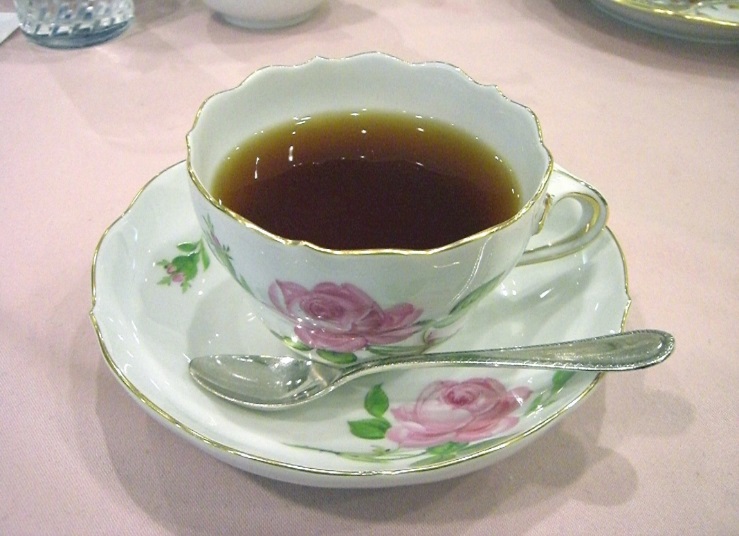 Cost Free!
Make yourself Relax
For more information, mail to:
　minako@nursing.( Associate P. Minako Saho)
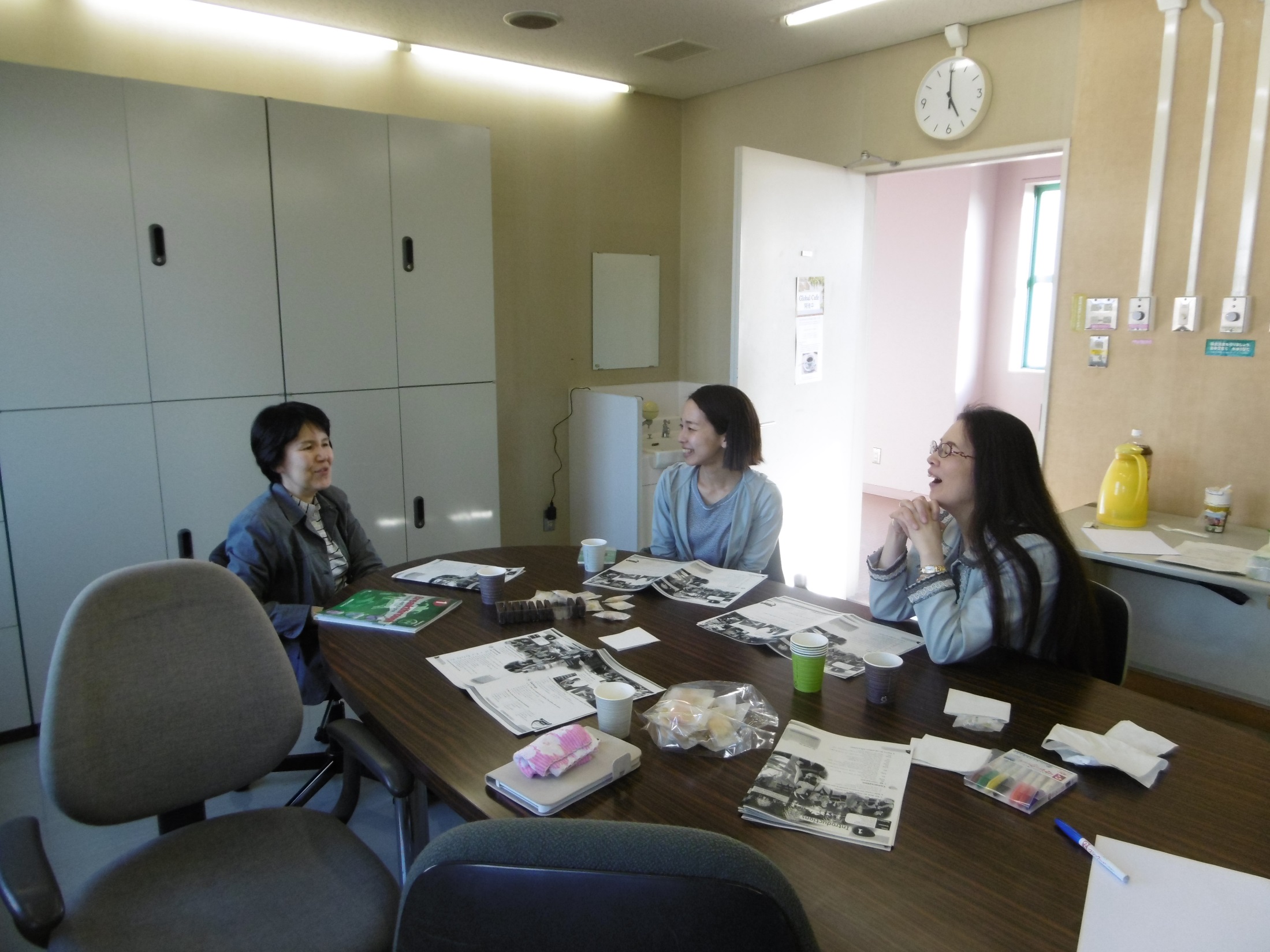 英語でお互いの自己紹介をしています
　　　　　　　　　　　　　　　　　　May 10,  2018
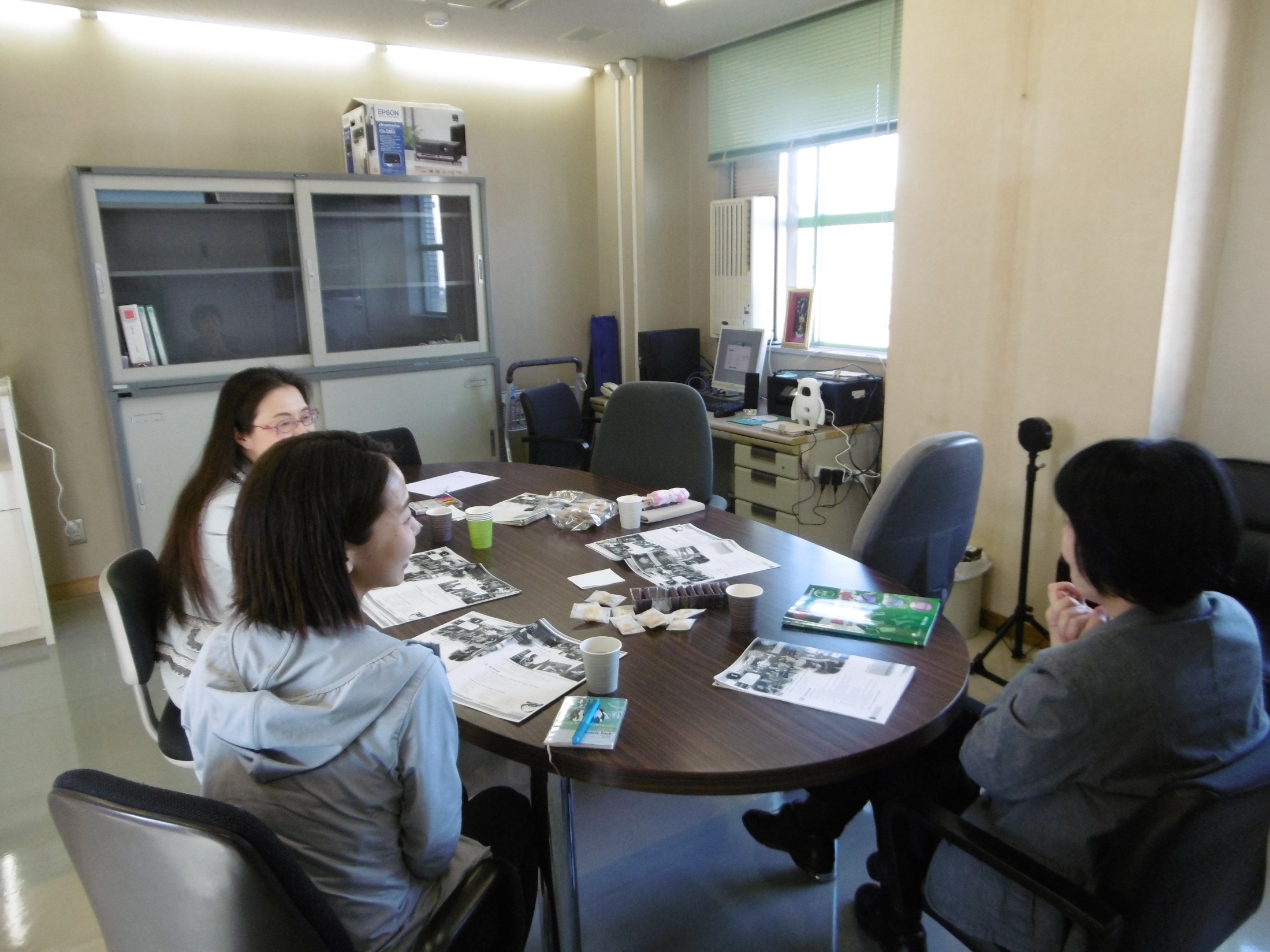 週末何をしたか？について英語で情報交換をしています　　　　　　　　　　　　　　　　　　　　　　　　　　　　
　　　　　　　　　　　　　　　　　　　                        May 10,  2018
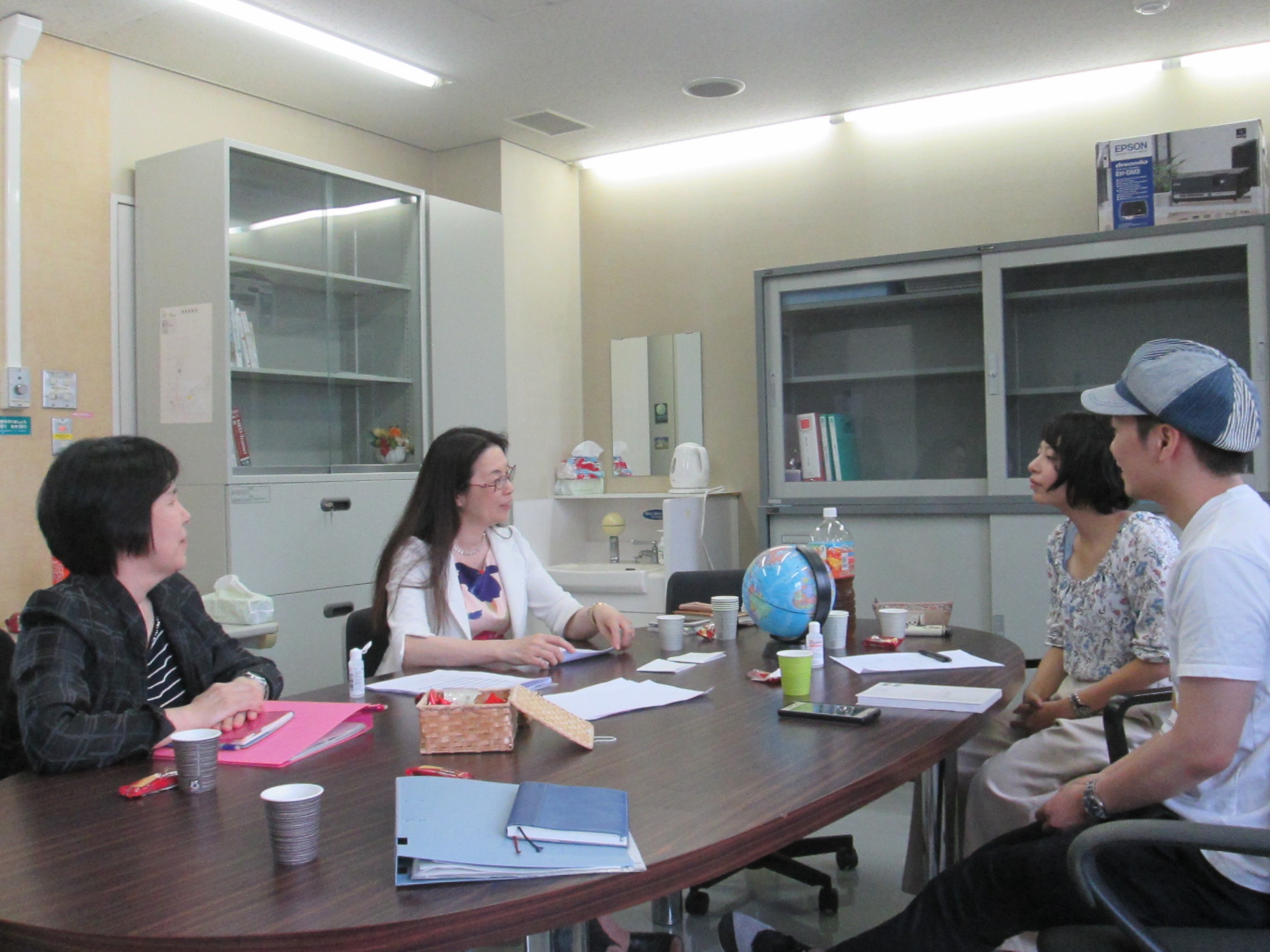 今までに海外に旅行した経験について英語で話し合っています
　　　　　　　　　　　　　　　　　　　　　　　　　　          　June 14,  2018
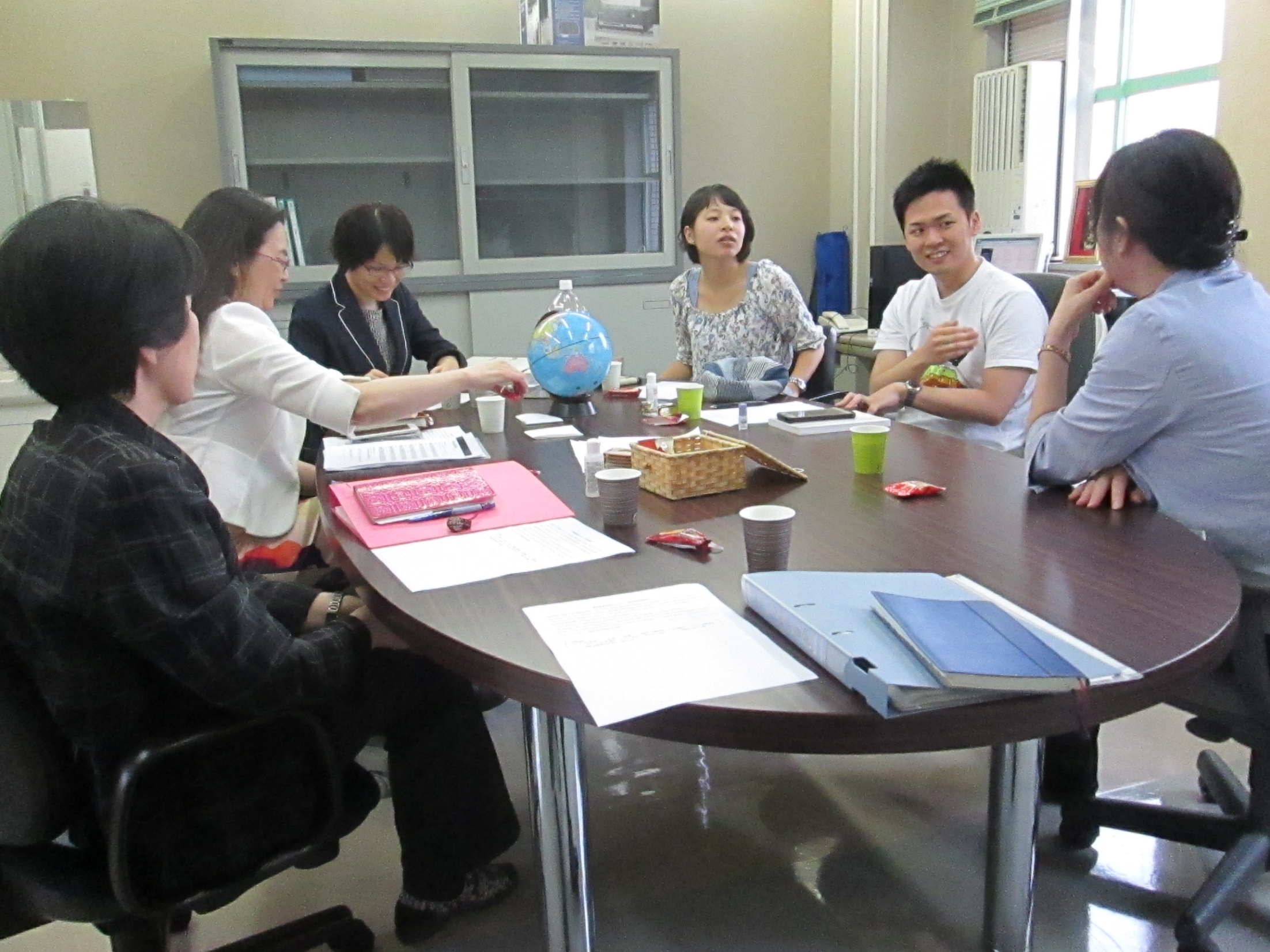 英語力をつけた後の将来につき語り合っています
　　　　　　　　　　　　　　　　　　　　　　　　June 14,  2018
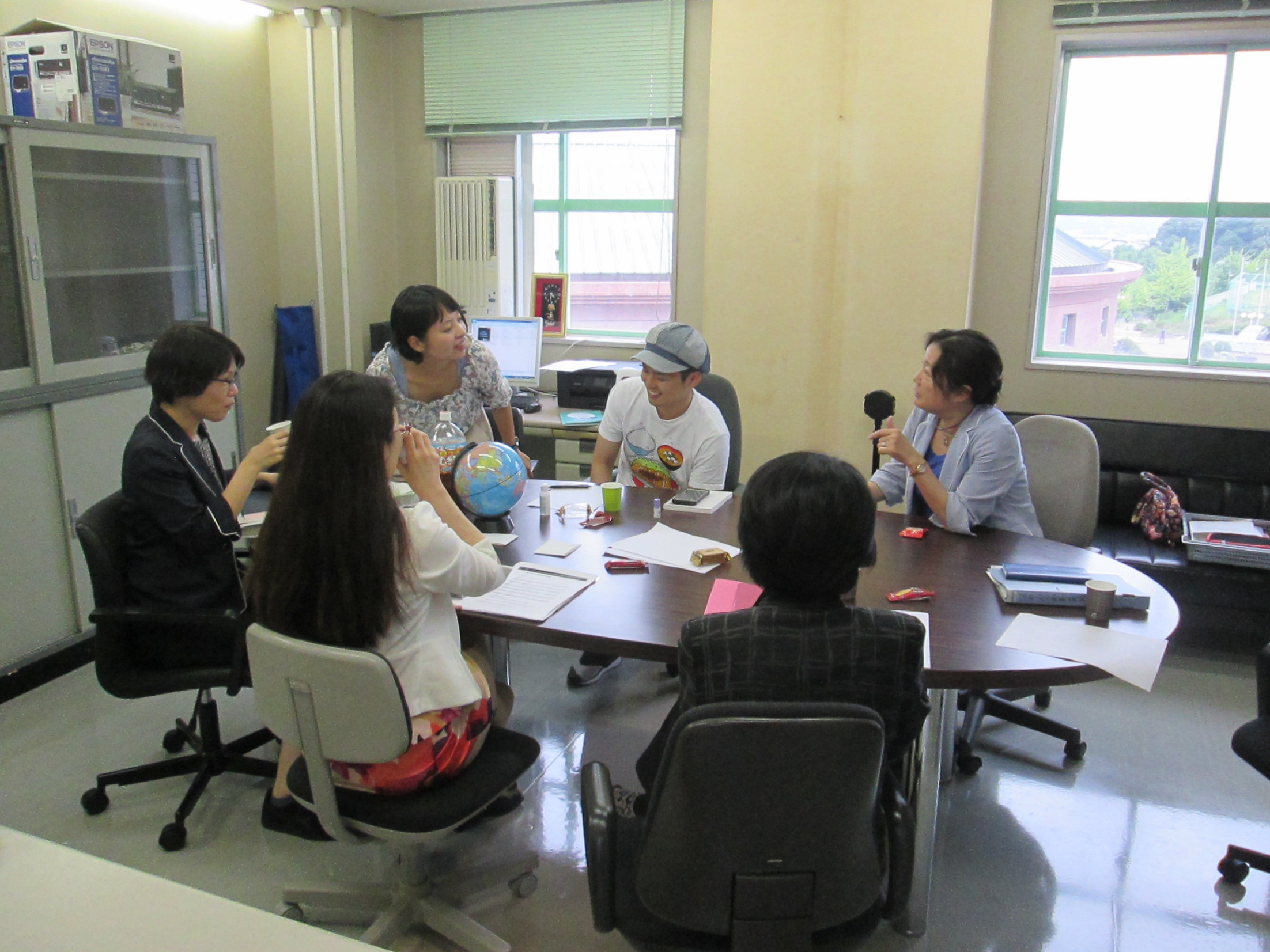 海外での研修について打ち合わせをしています
　　　　　　　　　　　　　　　　　　　　　　　　June 14,  2018
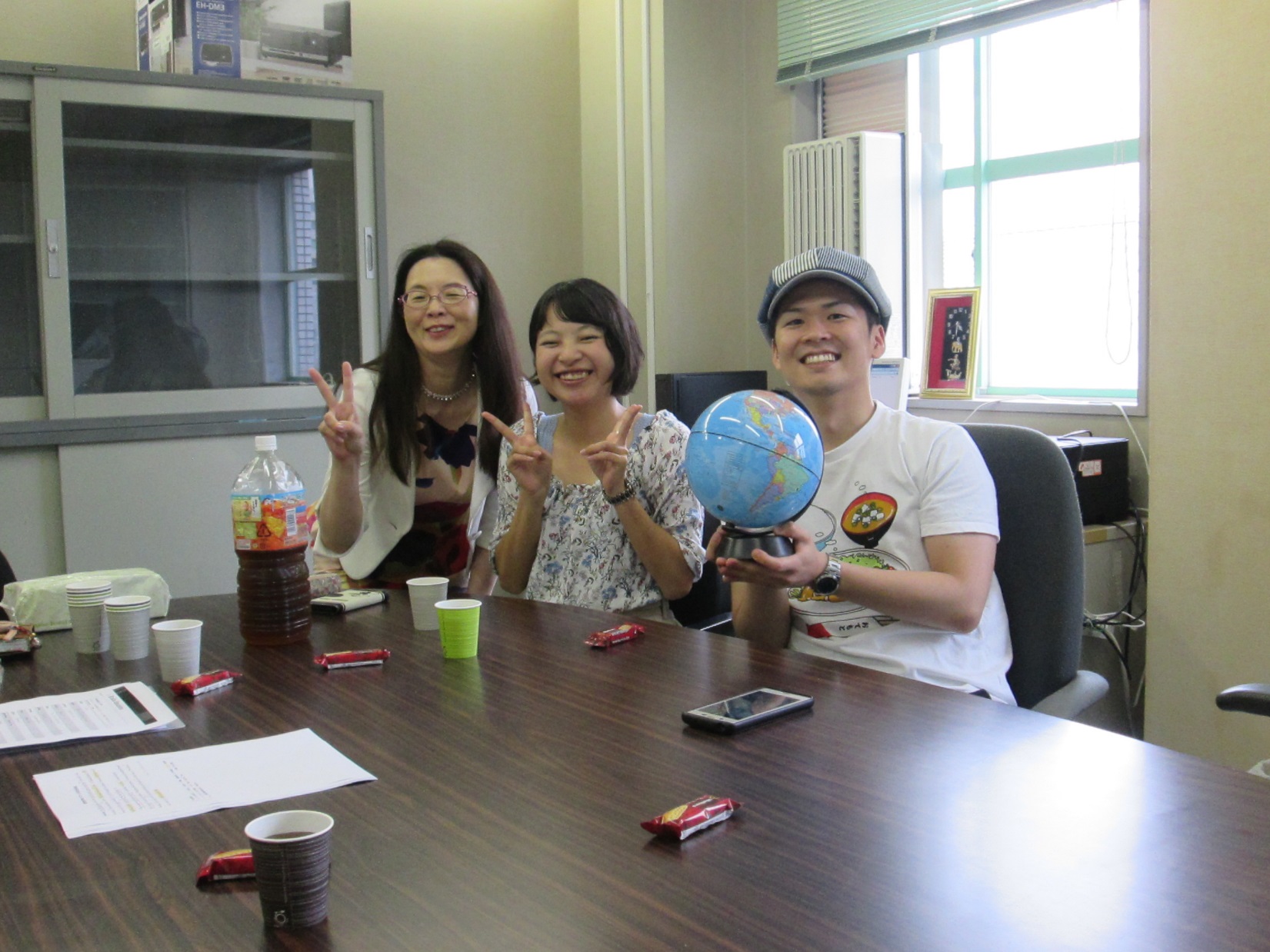 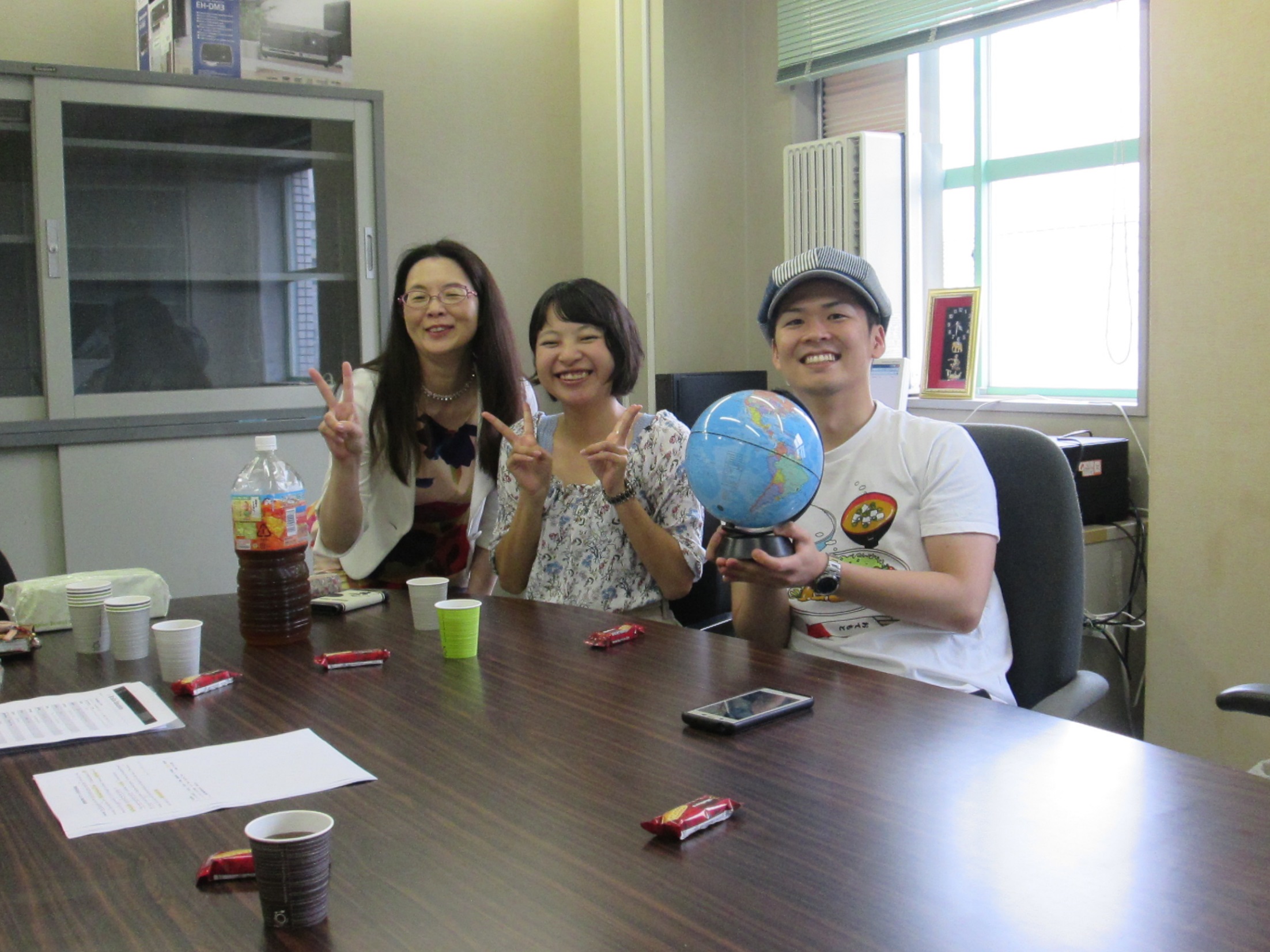 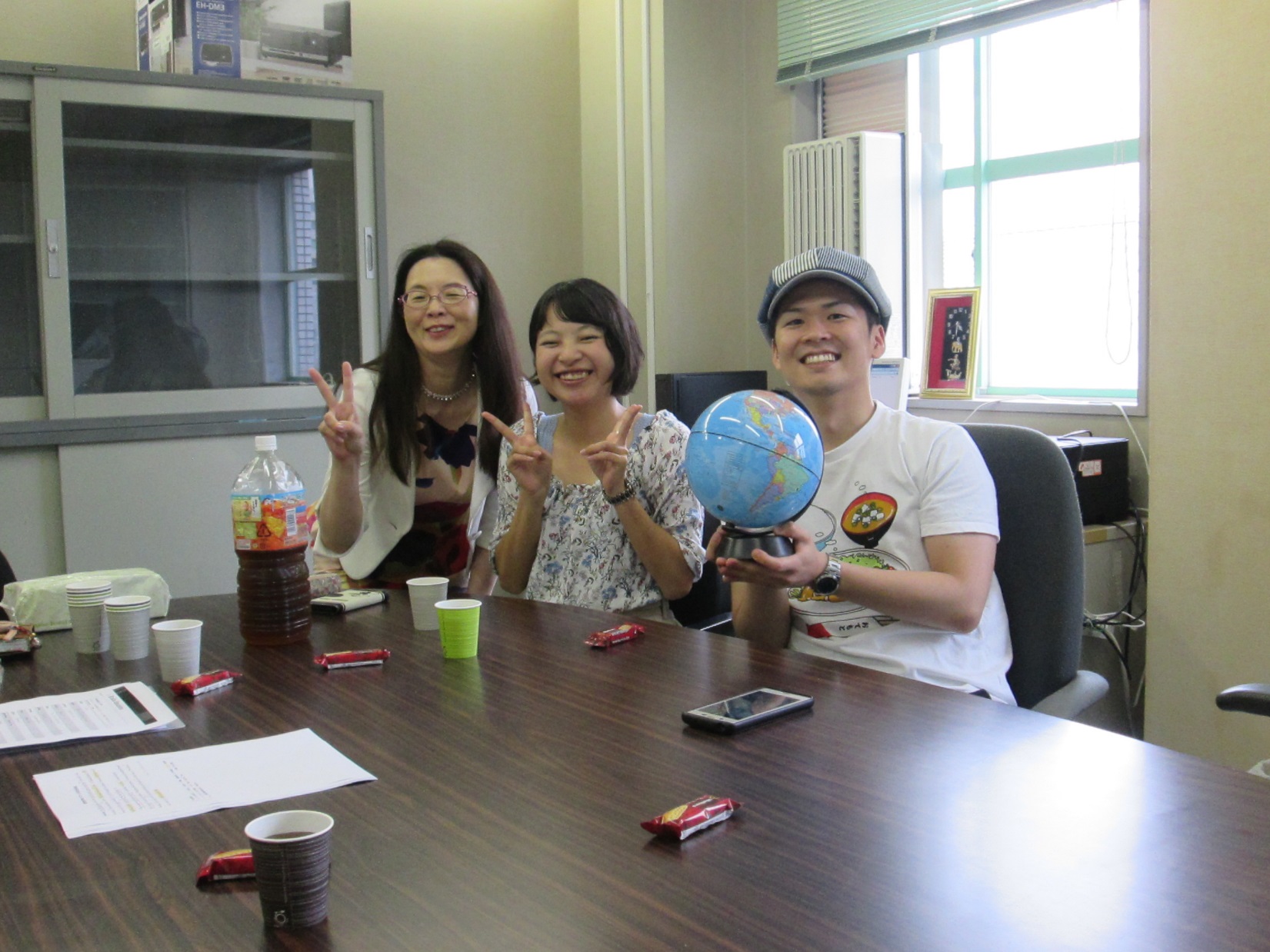 英語力をさらに身につけるぞ！
　　　　　　June 14,  2018